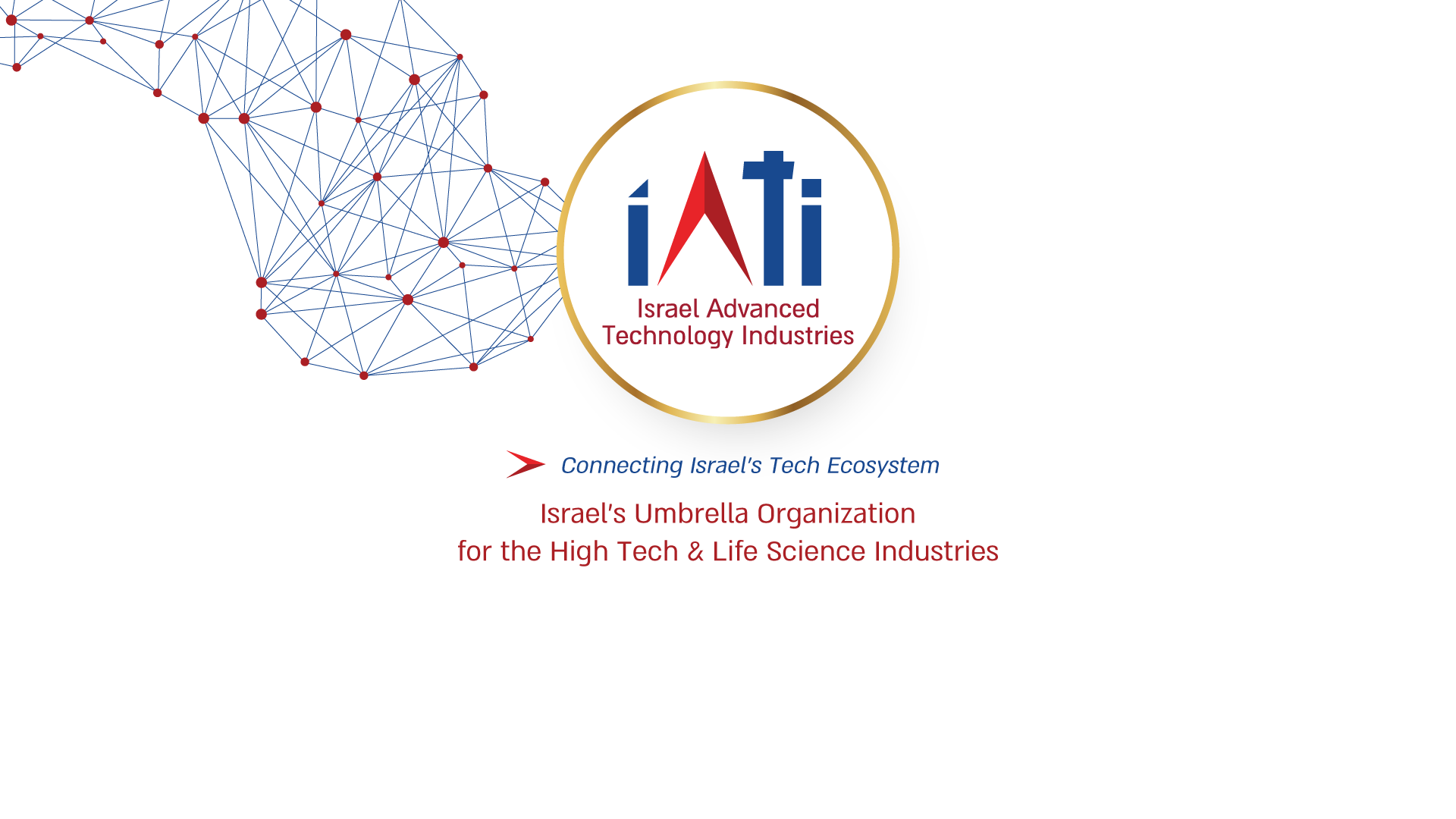 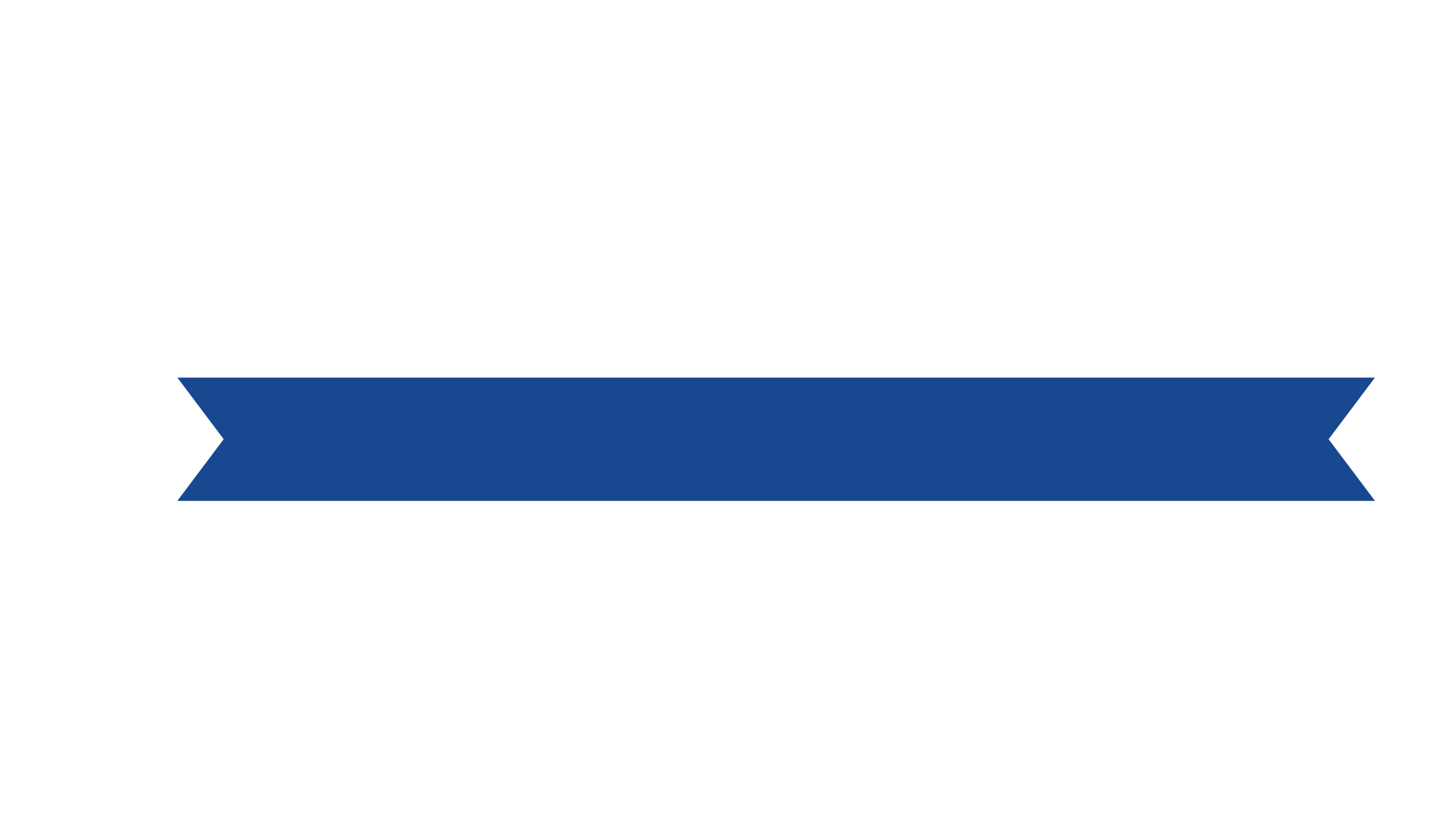 Q2 2022 Media Coverage Presentation
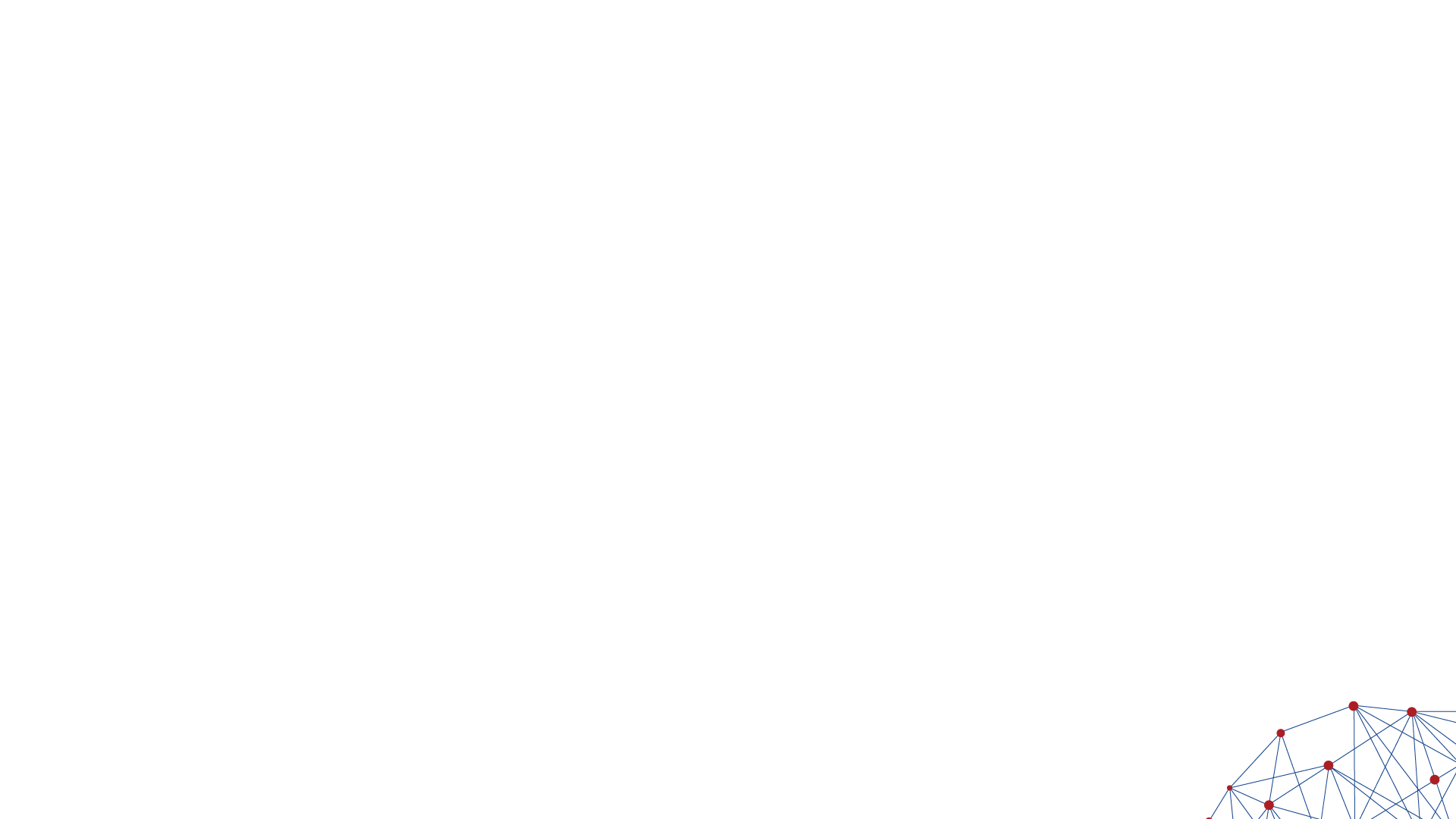 כתבה בדה מרקר בעקבות סקר שערכנו בנושא חסמים של העסקת נשים בתפקידים טכנולוגים
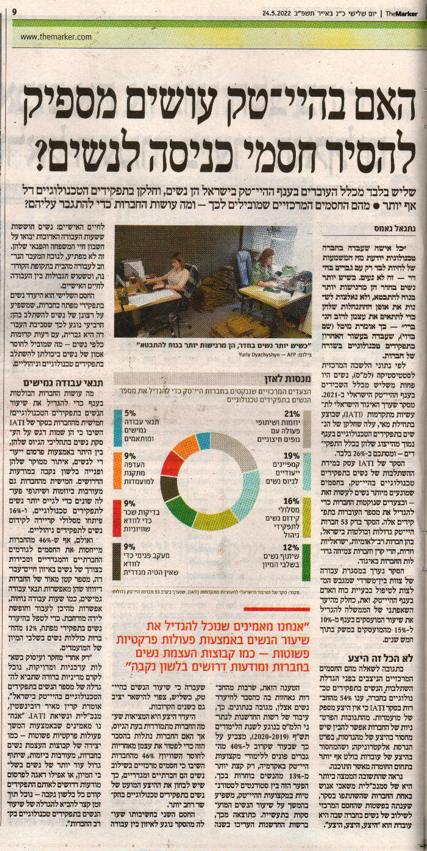 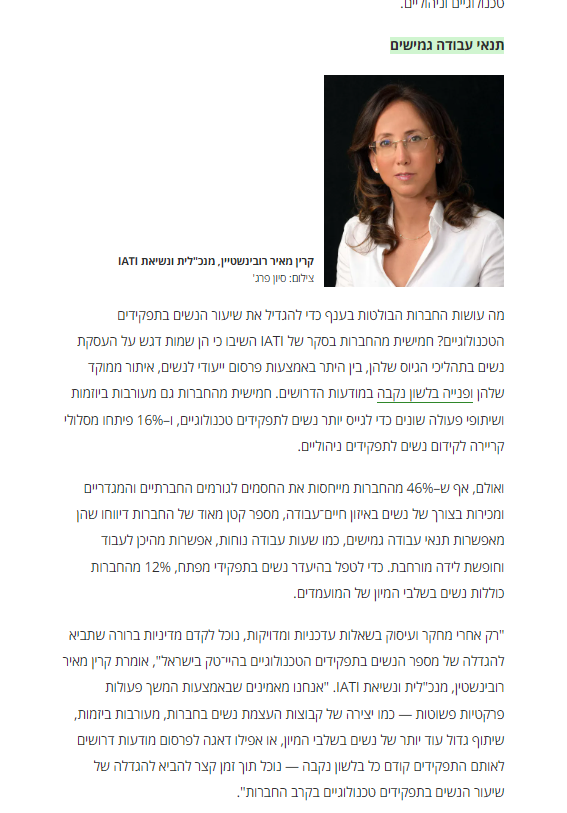 סיקור תקשורתי על פעילות ועדת גיוון והכללה של האיגוד
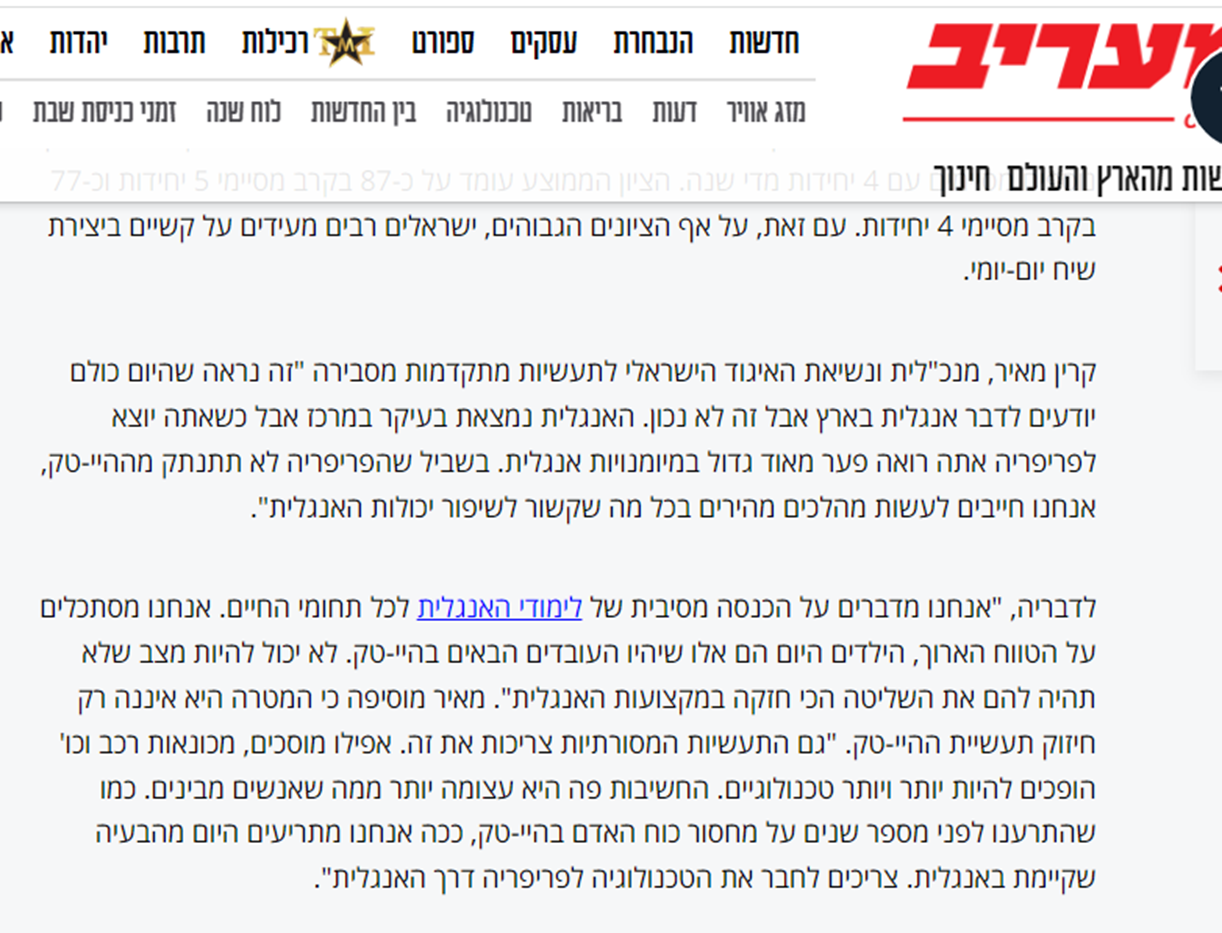 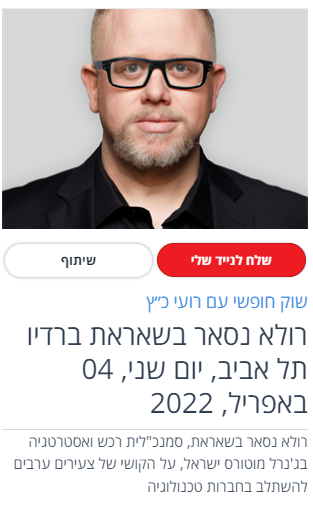 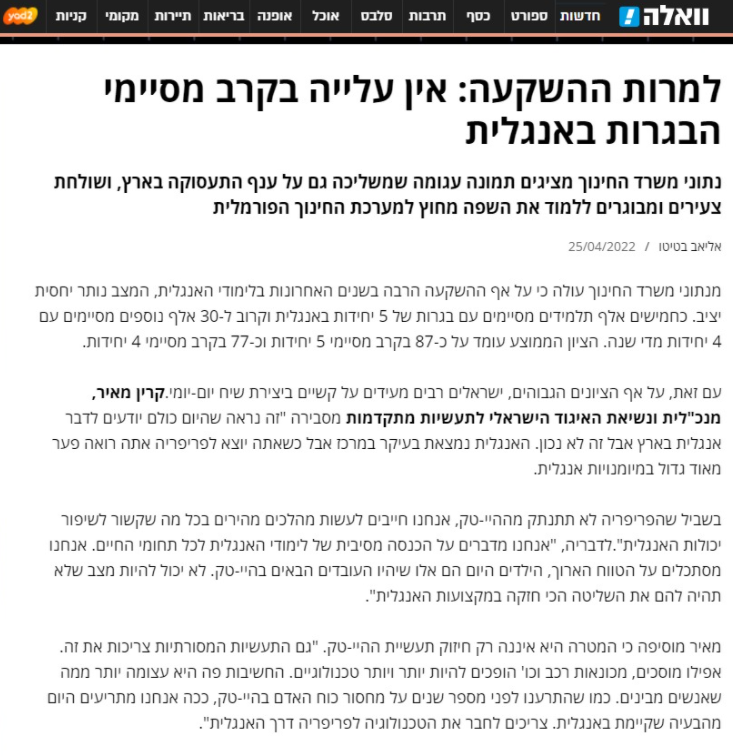 סיקור תקשורתי בעקבות פורום מנכ"לי החברות הרב לאומיות של IATI
יחד עם שרת הכלכלה אורנה ברביאי
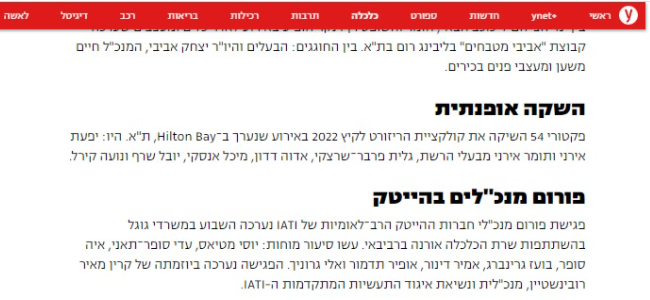 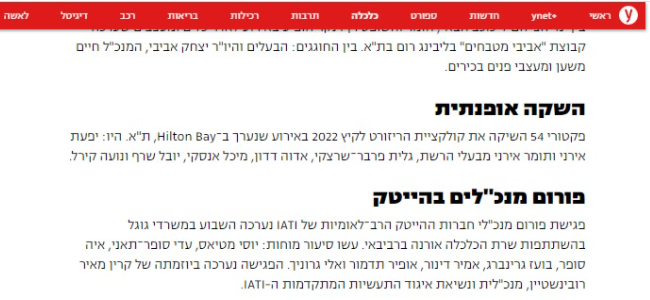 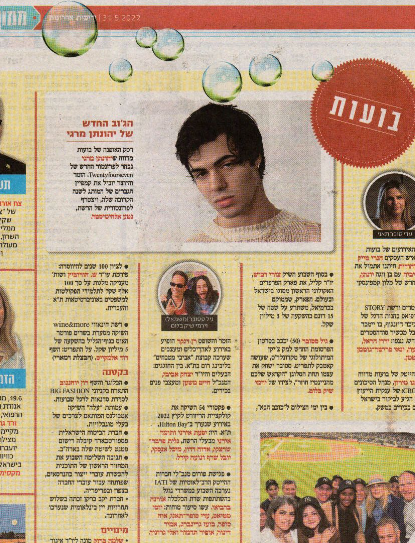 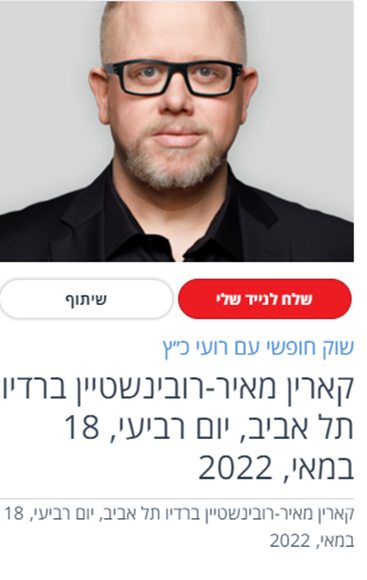